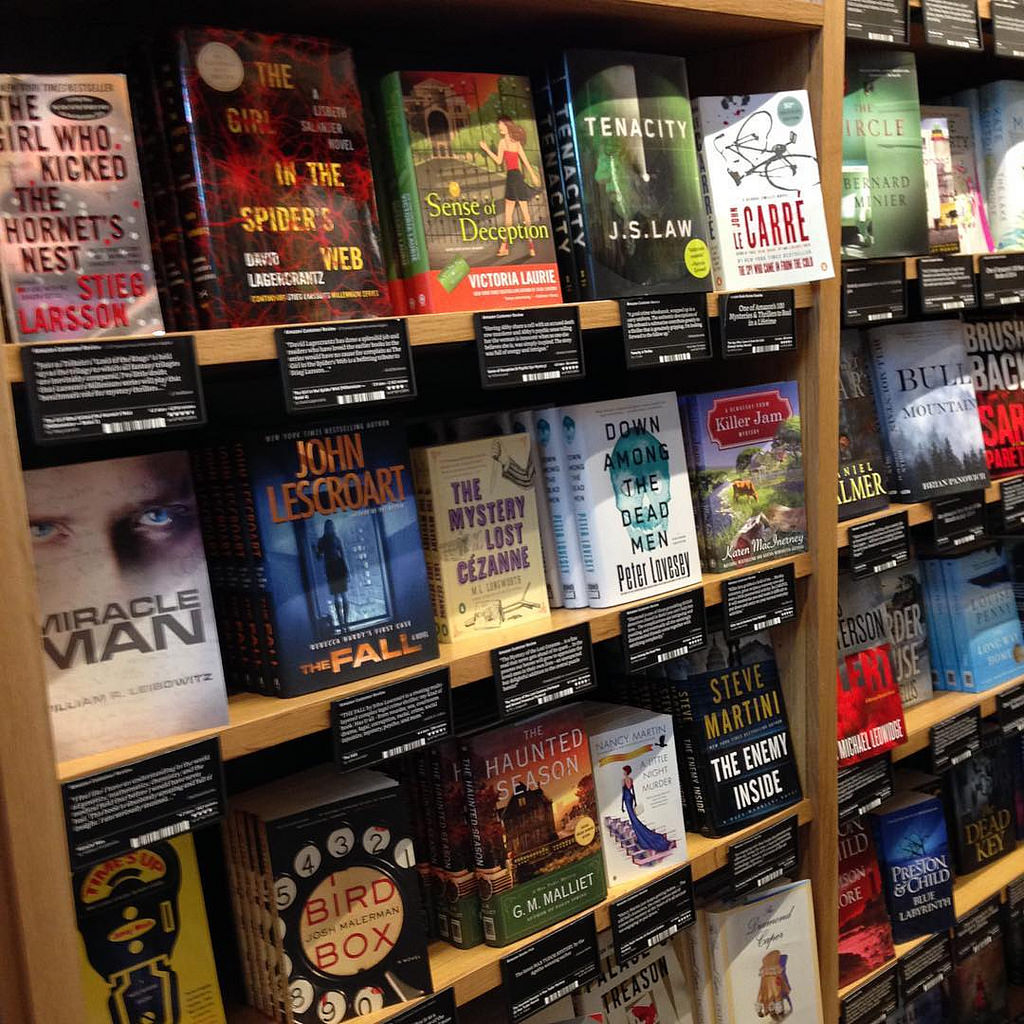 Publish Your Book!
In less than a week